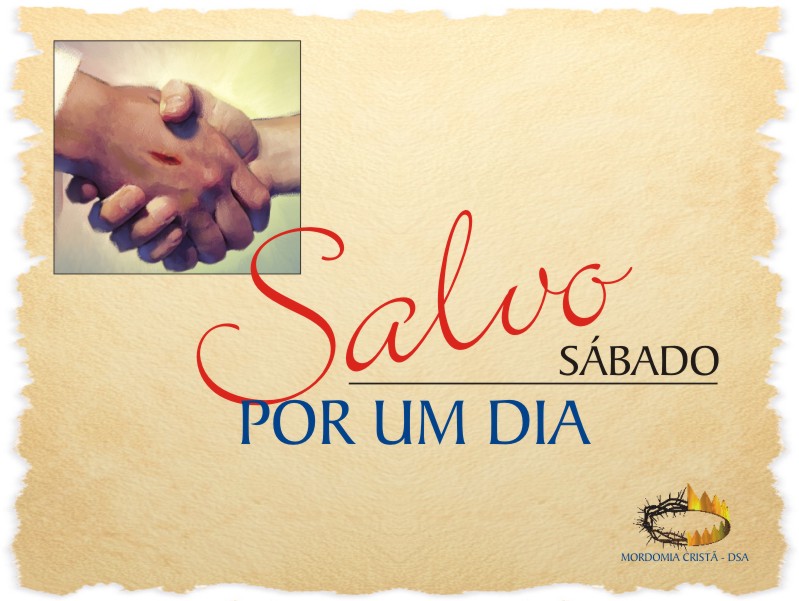 [Speaker Notes: www.4tons.com
Pr. Marcelo Augusto de Carvalho]
INTRODUÇÃO 

Deus me salva nas primeiras horas de cada manhã 
para que eu possa ser santo durante o dia. Sem o recebimento diário do poder que vem da Palavra não conseguirei viver como filho de Deus, pois a todos
 que o receberam deu lhes poder de serem feitos de Deus. Sem projetar em primeiro lugar o poder de Deus em minha vida, nesse dia serei controlado por minha carnalidade.
Essa será a linha central do assunto durante essa semana, buscar Deus nas primeiras horas de cada dia para ser santo na vida de oração, para que como santo possa santificar o sábado. Vamos ver que
 para adorar devidamente a Deus com os dízimos 
e ofertas também preciso ser um santo, que 
busca poder na palavra nas primeiras horas 
de cada dia.
Salvação por um dia, o que a Bíblia e o Espírito de Profecia falam a respeito deste assunto? Como o fato de que a salvação é por um dia deve afetar as minhas prioridades diárias? 
De onde vem esse princípio de que sou 
salvo dentro de uma unidade de tempo
 chamada dia?
No princípio Deus agiu para colocar todas as coisas em ordem.  “No princípio criou Deus os céus e a terra. A terra, porém, estava sem forma 
e vazia; havia trevas sobre a face do abismo, e o espírito de Deus pairava por sobre as águas” -       
Gênesis 1:1-2.
É uma ordem vinda de Jesus...

    Ele ordenou: “buscai, pois em primeiro lugar, o seu reino e a sua justiça, e 
	todas as demais coisas vos 
	serão acrescentadas”
	 Mateus 6:33.
O crente deve acordar cada manhã respirando Jesus. Despertar com fome e sede da palavra 
de Deus, assim como o corpo sente necessidade 
de ter a mais importante refeição pela manhã, da mesma forma o nosso coração necessita da primeira refeição espiritual antes de 
qualquer outra atividade.
Jesus ordena que Deus deve ser o primeiro. Então, quando se levantar, antes do banho, antes de trocar 
de roupa, ou de qualquer outra atividade por mais elementar que seja, primeiro vá á presença de Deus para que sua alma receba poder para você ser 
santo durante aquele dia. Sem esse poder, 
esse dia será um fracasso em todos os 
sentidos
Deus tem uma programação diária para minha vida 

    Salmo 139:16 diz: “Os teus olhos me viram a     substância ainda informe, e no teu livro foram escritos todos os meus dias, cada um deles 
     escrito e determinado, quando nenhum 
     deles havia ainda.”
O que é planejamento? Dentre as várias definições de planejamento que existem, vamos considerar esta: planejar é dizer ou escrever antecipadamente o que se pretende fazer dentro de um determinado período de tempo 

No salmo que acabamos de ler, está clara a idéia de que Deus tem um planejamento diário para cada pessoa que deseja viver em santidade cada dia.
O objetivo do programa de Deus é neutralizar as estratégias do inimigo para a sua vida cada dia. 
Você quer buscar Deus nas primeiras horas de 
cada dia e viver ou quer ser escravo da maldade 
de Satanás para a sua vida a cada dia? A falta de relacionamento diário com Deus afeta nosso discernimento em todos os aspectos da vida. Especialmente os da Mordomia Cristã.
III.  O Homem Interior Deve se Renovar
 Cada Dia
O nosso homem interior se renova de 
dia em dia ... II Cor. 4:16

Dia após dia, morro! I Cor. 15:31, para que possa aperfeiçoar a minha santidade 
no temor de Deus.  II Cor. 7:1
“Eu te ouvi no tempo da oportunidade e te socorri no dia da salvação; eis agora, o 
tempo sobremodo oportuno, eis, 
agora o dia da salvação” – II Cor. 6:2.

“Santificai-vos hoje porque amanhã o Senhor fará maravilhas no meio de vós”  Josué 3:5.
Para Ter Paz e Alegria no Coração:

      Jeremias 15:16  - “Achadas as tuas palavras logo as comi; as tuas palavras me foram gozo e alegria 
         para o coração, pois pelo teu  nome sou 
         chamado, Ó Senhor, Deus dos Exércitos”.
Três questões merecem nossa atenção neste versículo:

1 Achadas as tuas palavras: “Buscar-me-eis e me achareis quando me buscardes de todo o vosso coração.” Jer. 29:13. 
2 Logo as comi: É preciso comer a palavra, colocar o alimento divino no meu coração.
3  As tuas palavras me foram gozo e    alegria para o coração.
 
“Nas primeiras horas do novo dia o Senhor despertava de seu repouso e sua alma e lábios eram ungidos de graça para que a pudesse transmitir a outros” - Parábolas de Jesus, pág. 139.
Conclusão:
Andar com Deus e aprofundar nosso relacionamento com Ele é uma questão de vida e longevidade. Em Deuteronômio 30:20, lemos: “Amando ao Senhor, teu Deus, dando ouvidos à Sua voz e apegando-te a Ele; pois disto depende a tua vida e longevidade...”
Andar com Deus diariamente nos permitirá viver um cristianismo real e autêntico. O recebimento da unção diária do 
Espírito Santo traz em Si toda 
a vida e o poder de Cristo 
que nos faz mais do que 
vencedores, em todas 
as circunstâncias.
Andar com Deus diariamente nos mantêm ligados ao céu e recebemos uma influência transformadora direta do Senhor Jesus Cristo.
“Quem usa a completa armadura de Deus e separa algum tempo cada dia para meditar e orar, e também para estudar as Escrituras, estará ligado ao Céu e terá uma influência transformadora e salvadora sobre os que o rodeiam.  Terá importantes pensamentos, nobres aspirações e claras percepções da verdade e da obra de Deus. 
Anelará pela pureza, pela luz, pelo amor,
e por todas as graças celestiais” –
 Testimonies, Vol. 5, pág. 112.